Understanding the Replacement Reserve
What You Need to Know
The Replacement Reserve is a fund used to replace or repair capital items.
What are Capital Items ?
There are different kinds of capital items in a housing project, and most of them have long life spans. They consist of:
major building and property components, services and systems;
project facilities and equipment; and
items that require major repairs or renovations.

The useful life of capital items end when repairs or maintenance will not significantly extend their useful life.  For more information, please refer to the checklist Replacement Guidelines and Average Useful Life of Building Components.
3
How is the replacement reserve funded?
The replacement reserve is funded through an annual or monthly transfer from a First Nation’s operating budget. 

Money for the replacement reserve, along with accumulated interest, must be held in a separate bank account and/or invested only in accounts or instruments insured by the Canada Deposit Insurance Corporation or as mutually agreed upon by the First Nation and CMHC.
4
One replacement reserve for all projects (Post 96)
Under the Post-96 Program, a First Nation can have only one replacement reserve for projects committed, regardless of the number of commitments. 

Replacement reserve funds can flow from one project to another at a portfolio level, and they may also be pooled for investment purposes.
5
How much money should be contributed to the replacement reserve?
The amount to be transferred, which is an eligible operating expense, is the amount set out in the operating agreement, or another amount approved by CMHC. 

The replacement reserve allocation may be increased at the discretion of the First Nation, within subsidy limits, taking into account viability considerations.
6
Eligible items to fund from the replacement reserve
7
[Speaker Notes: Regulated changes
Changes that must be made to existing buildings in order to comply with regulatory requirements and where the authority having jurisdiction requires replacement or upgrading within a definite period of time (fire safety, for example)
 
The First Nation will be able to proceed with capital replacement plans without obtaining prior approval from CMHC, provided that the capital items are items featured in the standard list above.]
Eligible Extensions to the Standard List
repairing foundations or significant sections of foundations
structural components such as wall, floor and roof framing
brickwork
retaining walls
plumbing systems
electrical installations, including project transformers and emergency generators
balconies
8
[Speaker Notes: What are extensions to the standard list? 
 
Because of the variety of construction types and ages within the portfolio, some units may have repairs or replacements that would be considered eligible extensions to the standard list.  
 
Items that were designed, manufactured and installed to function and perform indefinitely but that, due to a construction or manufacturing deficiency or to external environmental factors, are failing or are about to fail can be added to the standard list.  
 
Examples might be the investigation and remediation required as a result of serious structural deterioration or settlement problems that affect the foundation and walls.
If this is the case, the deficiency should be investigated and reported on by a qualified technical expert. The cost of consulting or engineering fees would be eligible for funding from the replacement reserve. 
 
Where appropriate, exceptions to the standard list may be approved for project-specific purposes. Such items, however, will require prior CMHC approval. All such requests will be examined on a case-by-case basis.  
 
In these cases, CMHC may assist in determining the most effective solution and, if CMHC feels the need, may also carry out a site visit.
 
 
Note: Every effort should be made to determine and establish an appropriate and comprehensive project-specific list at the time a capital item assessment report is prepared by or on behalf of the First Nation. This report is to be included in the next replacement reserve review.]
When should a capital item be replaced?
A capital item should be replaced when:
It is no longer performing or operating as it was meant to;
It is no longer cost-effective to maintain; or
It is no longer safe (represents a health or safety hazard

A capital item should also be replaced when a change introduced through a bylaw, building code, safety standard or other requirement introduced by the First Nation makes it so that the capital item no longer meets requirements.
9
[Speaker Notes: Some capital items are quite complex, such as moisture barriers or heating and other mechanical systems. The recommendation of a technical expert may be required to confirm that these items need replacing.]
Replacing Capital Items
Capital items should be replaced with items of equivalent quality, standards of performance and expected useful life, unless:
A higher-quality replacement is more cost-effective because it is expected to last longer or have lower maintenance or operating costs.  In this case, higher costs should be recoverable within five years. 

The capital item being replaced was not appropriate due to climatic, geographic or other factors.
10
What costs cannot be paid using funds from the replacement reserve?
Costs related to routine and preventive maintenance or repairs to keep housing in good operating condition and to preserve the expected useful life of capital items.  These should be funded out of the maintenance component of the annual operating budget.

Capital items that have been damaged or destroyed from abuse or vandalism.

Costs related to replacing building components or mechanical services that are still functioning well, meet all regulatory requirements, but would not meet building regulations and codes for new construction.
11
[Speaker Notes: The cost of replacing capital items that have been damaged or destroyed as a result of deliberate abuse or vandalism. In those cases, the First Nation should try to recover the cost of replacement from the persons who caused the damage, or through the First Nation’s insurance policy. Where recovery is not possible, replacement expenditures can be charged to the reserve.
Where the replacement would result in immediate operating efficiencies, for example, an energy conversion retrofit that will repay the investment over a short period of time (five years), an exception could be made.]
What are the reporting requirements?
Replacement reserve funds must be audited annually and reported in the annual financial statements. 
 
Once the loan has been paid in full, or upon expiry of the amortization period, the project operating agreement will end. Any replacement reserve funds will remain with the First Nation to be used for the continued benefit of the housing portfolio.

Adjustments to the required replacement reserve fund balance are to be made and reported in the annual audited financial statements.
12
Thank You
.
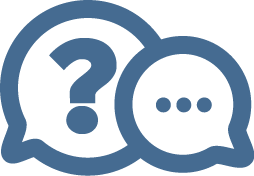 To be filled in by CMHC staff – contact info, etc.
13